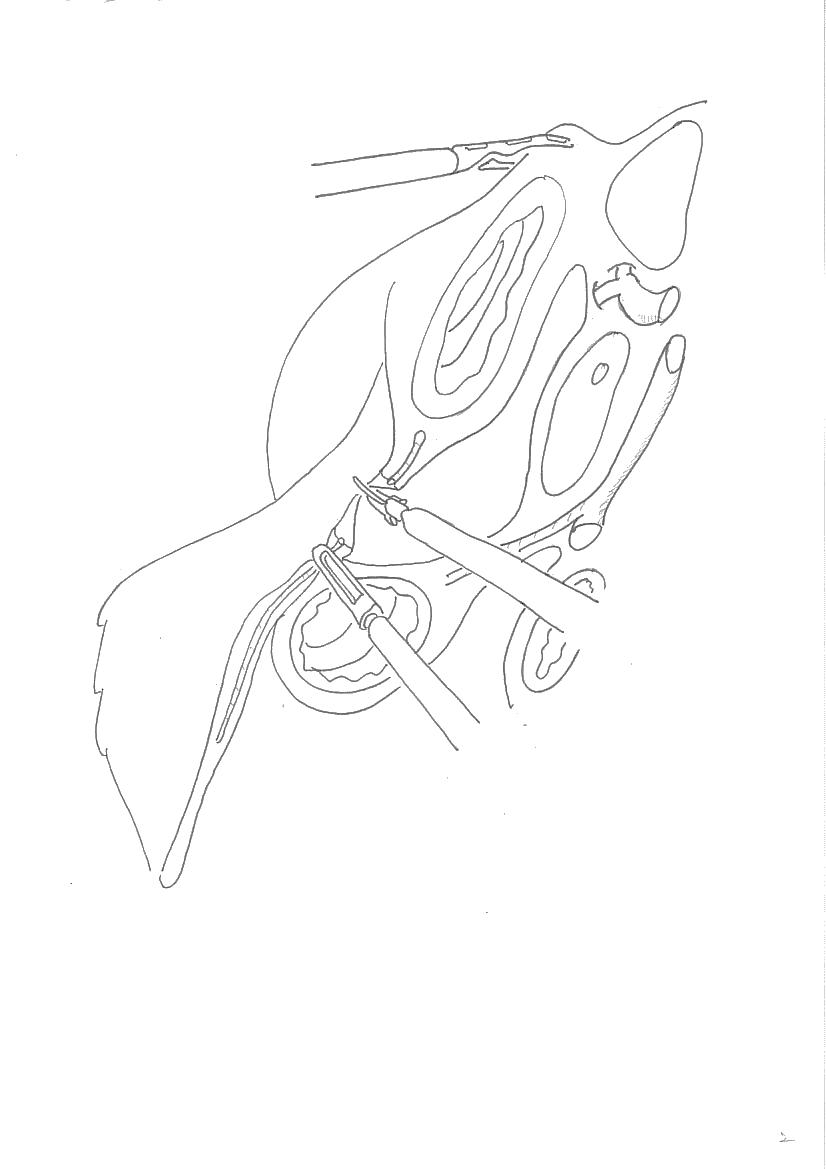 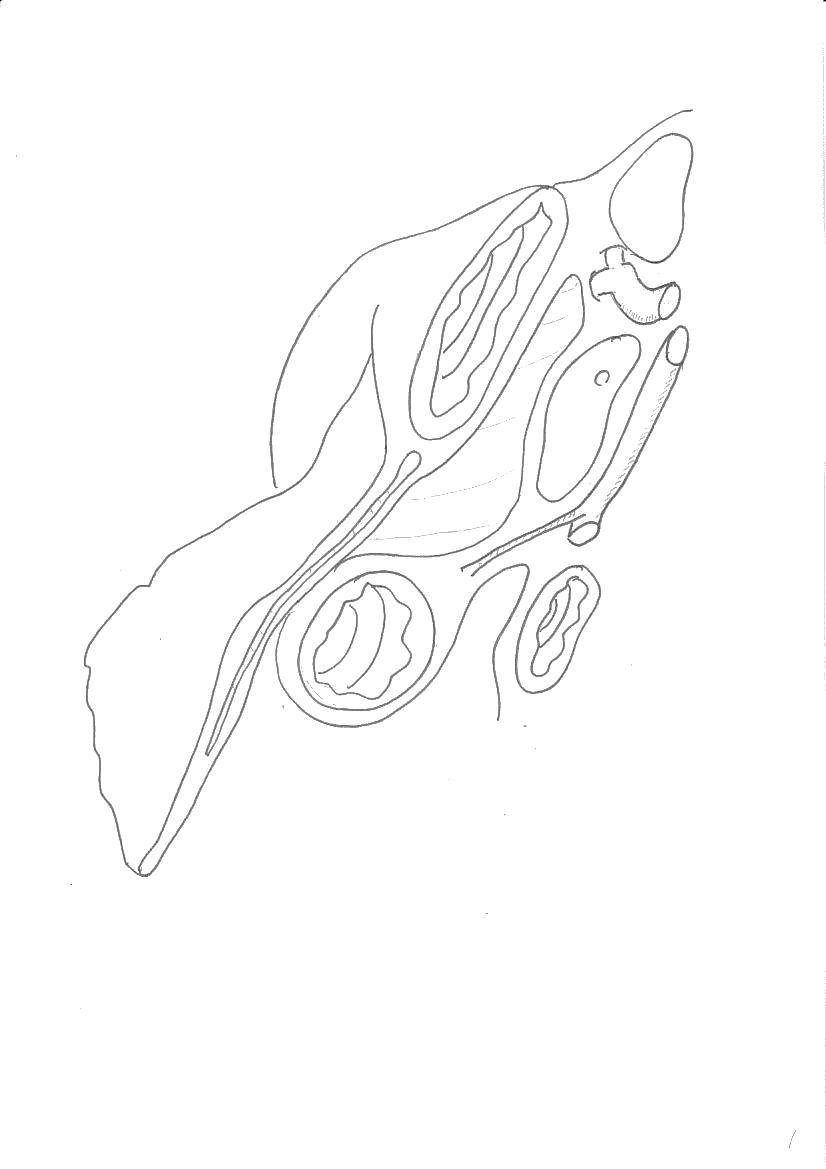 CHA
SMA
Bursa omentalis
網嚢開放、網嚢右縁
[Speaker Notes: ６番廓清断面図
右側大網を切開し網嚢を解放
網嚢右縁に至る]
SMV
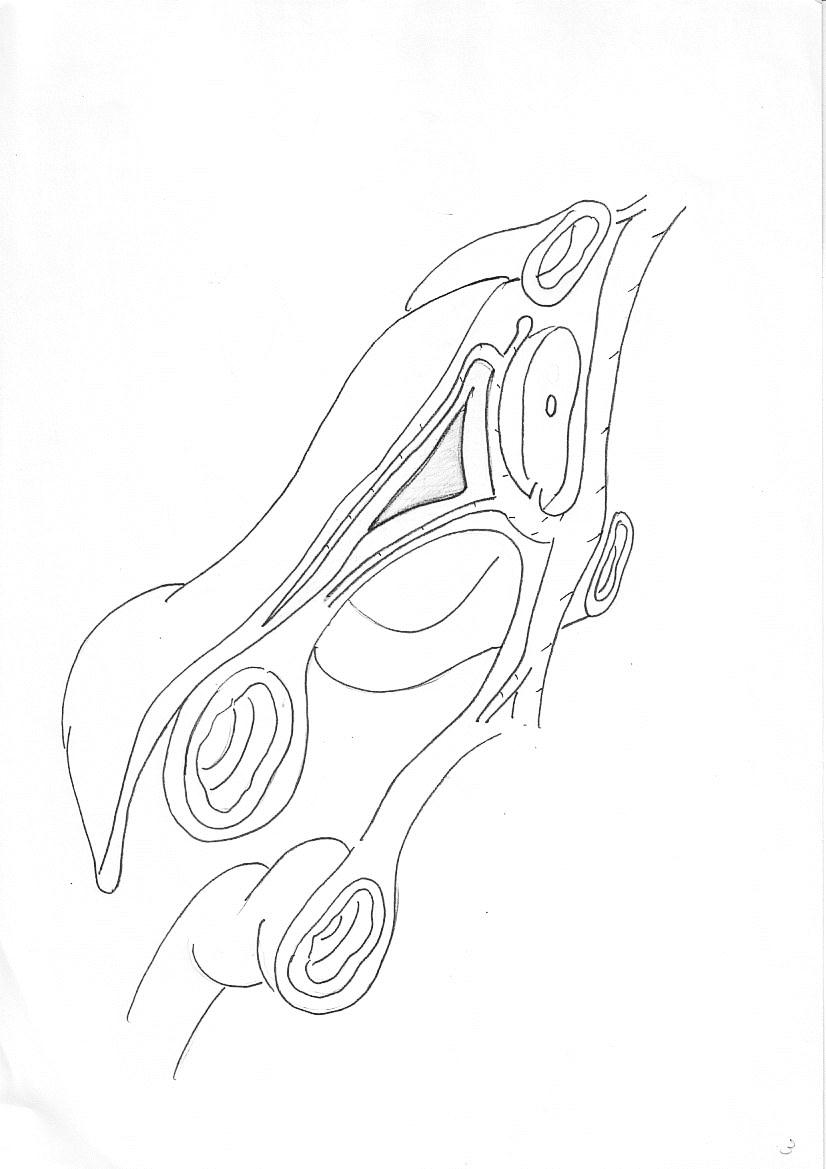 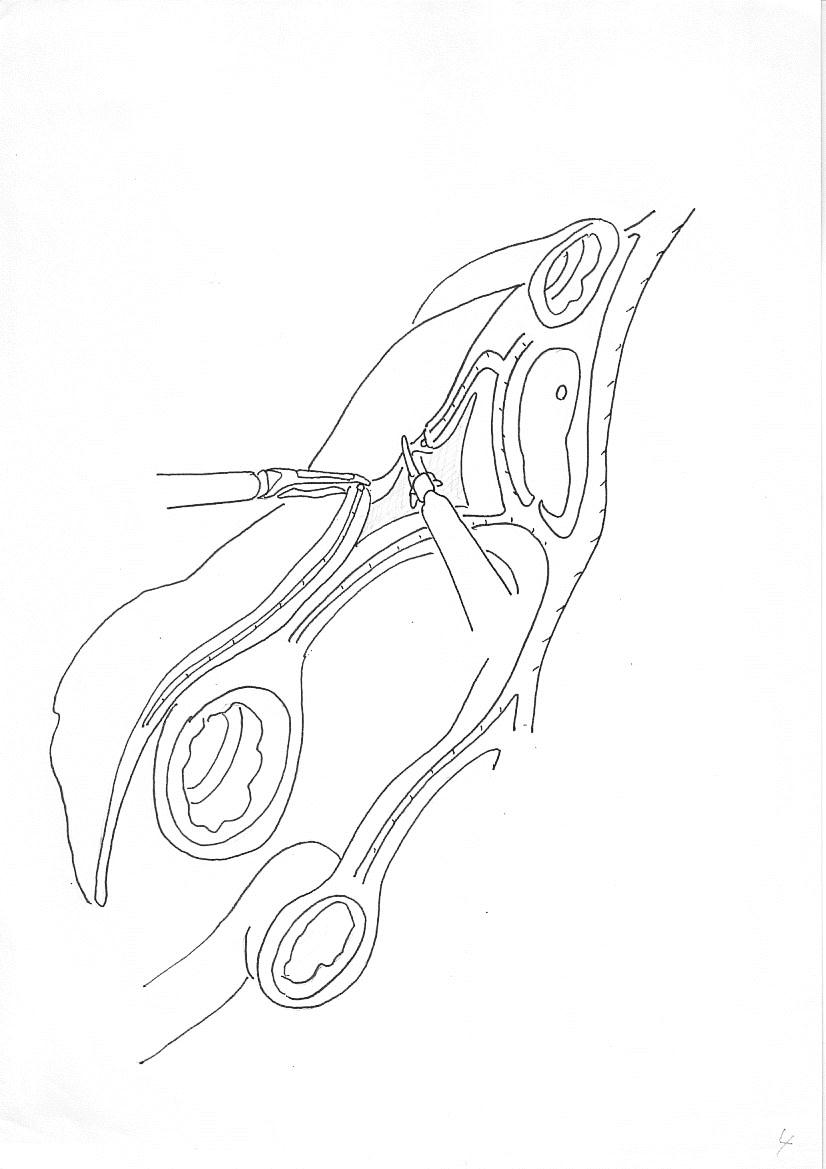 fusion fascia
R gastroepiploic v
ASPDV
omentum
GCT
VCDA
fusion fascia
[Speaker Notes: 網嚢右縁で大網、横行結腸間膜と膵前筋膜は癒合
大網を含めて理論上は６枚の膜がありbursectomyでは５枚目と６枚目の間を剥離
LADGではbrusevtomyは行いませんので
まずは大網を十二指腸外縁まで切離　生理的癒着が多いところで迷子になりやすく１枚ずつ丁寧に行くのがコツと言えばコツ
比較的大きな交通枝、大網枝もハーモニックで切離可能
連続してfusion　fasciaのV字の谷を十二指腸外縁まで剥離]
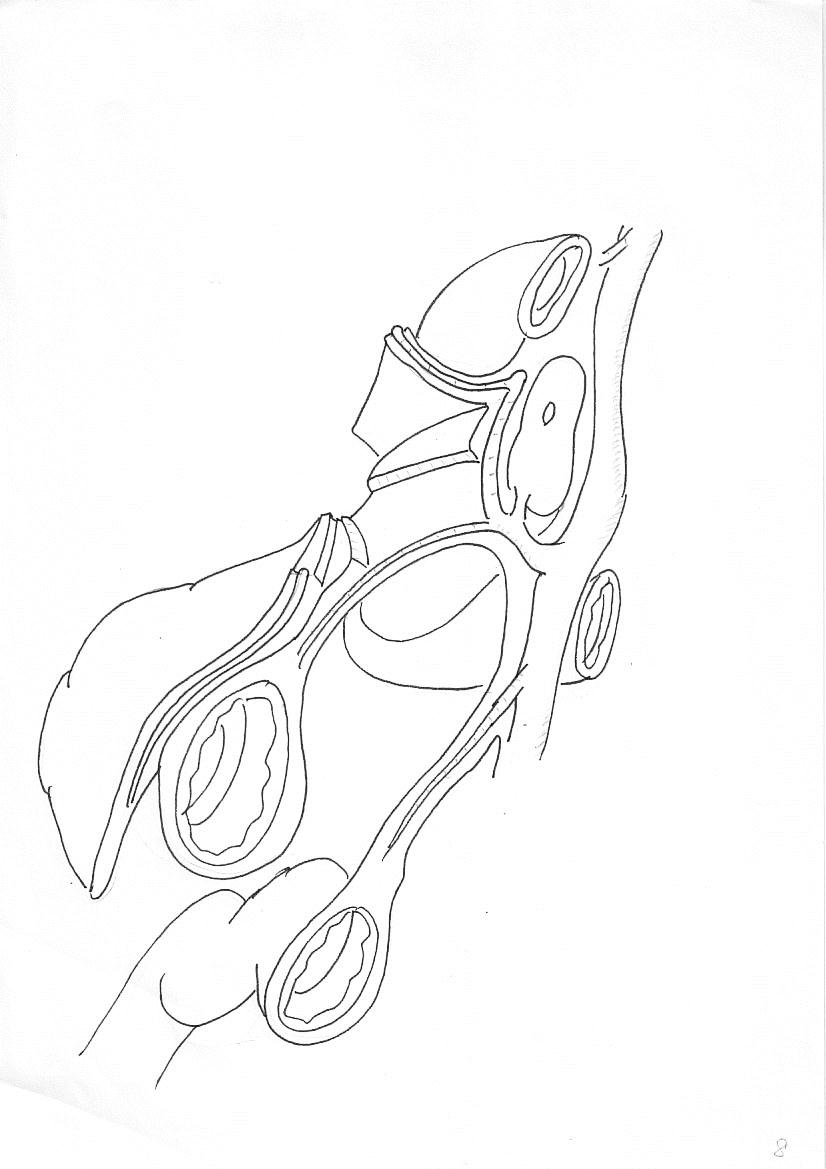 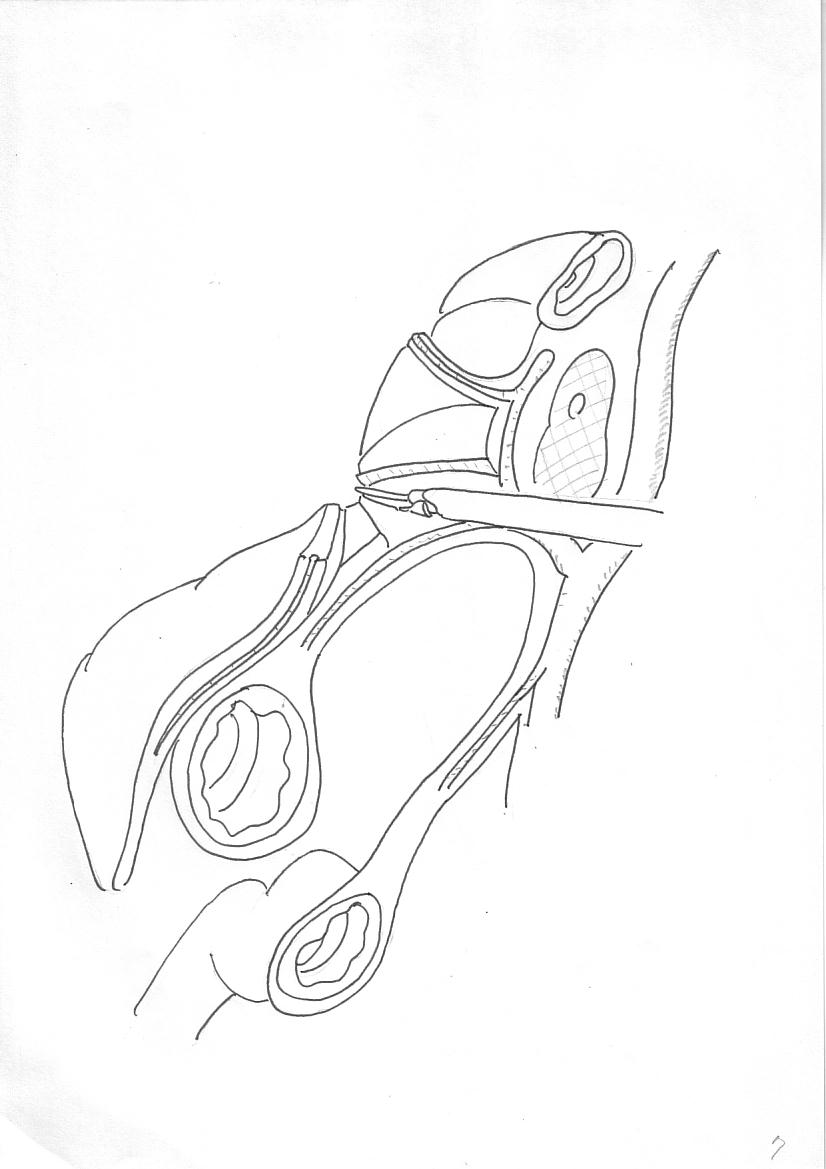 omentum
R gastroepiploic v
fusion fascia
fusion fascia
ASPDV
omentum
GCT
VCDA
[Speaker Notes: round　markは膵体部下縁
副右結腸静脈（VCDA)を確認し
fusion　fasciaのＶ字の谷を隔離しGCTに達する]
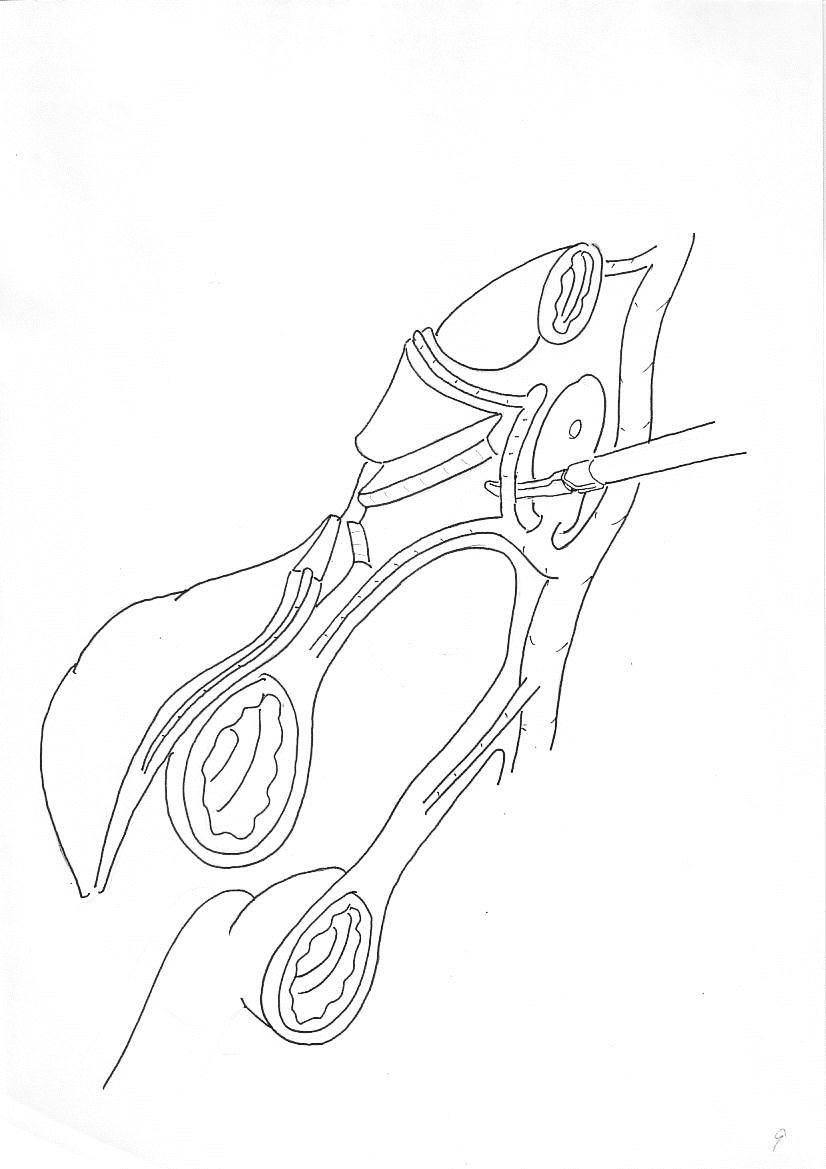 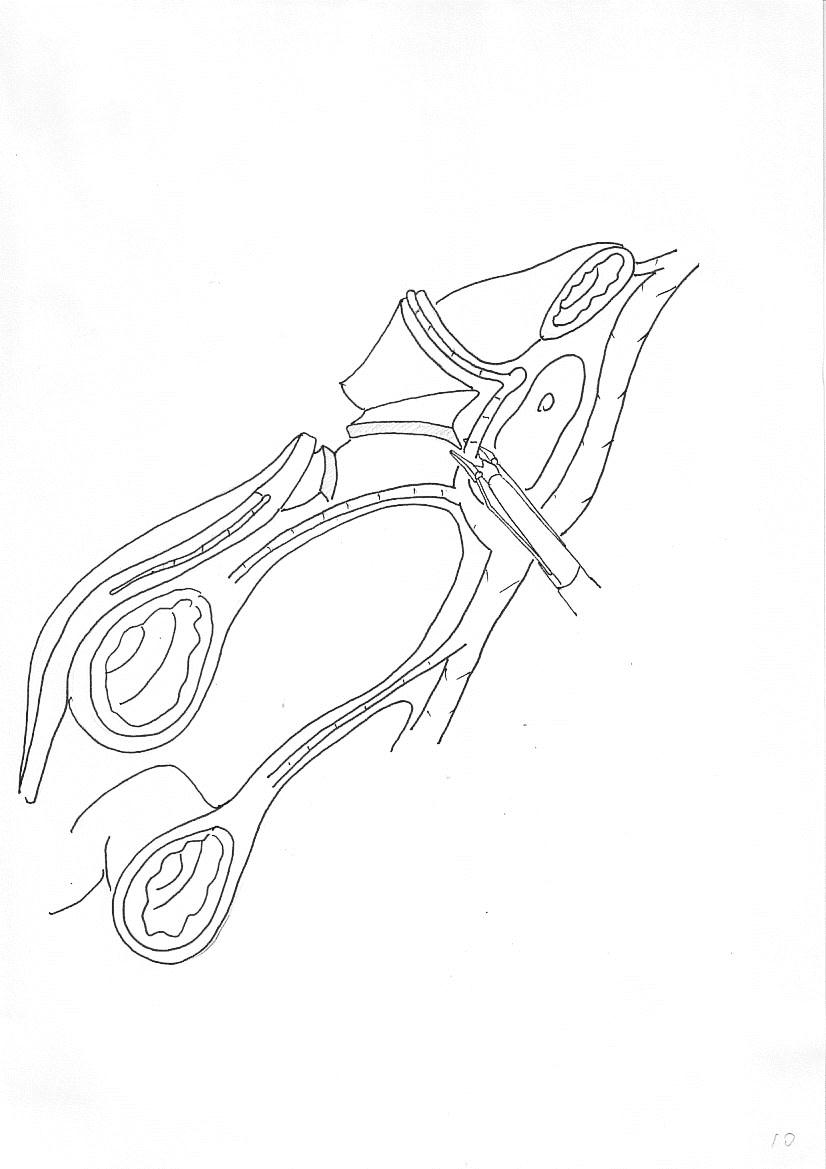 [Speaker Notes: 右胃大網静脈背側には細かい膵への枝があり注意
出血したらあわてず圧迫
中枢側にのみclipしています（cliplessでも大丈夫）]
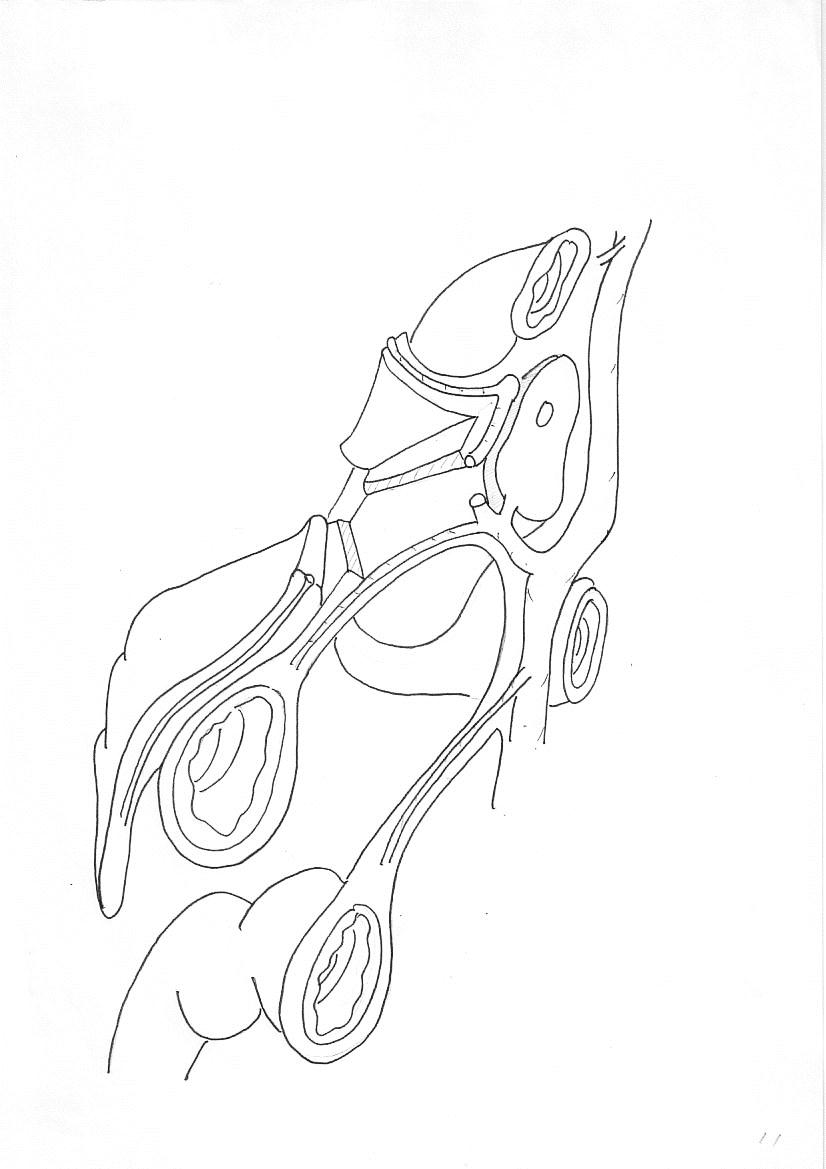 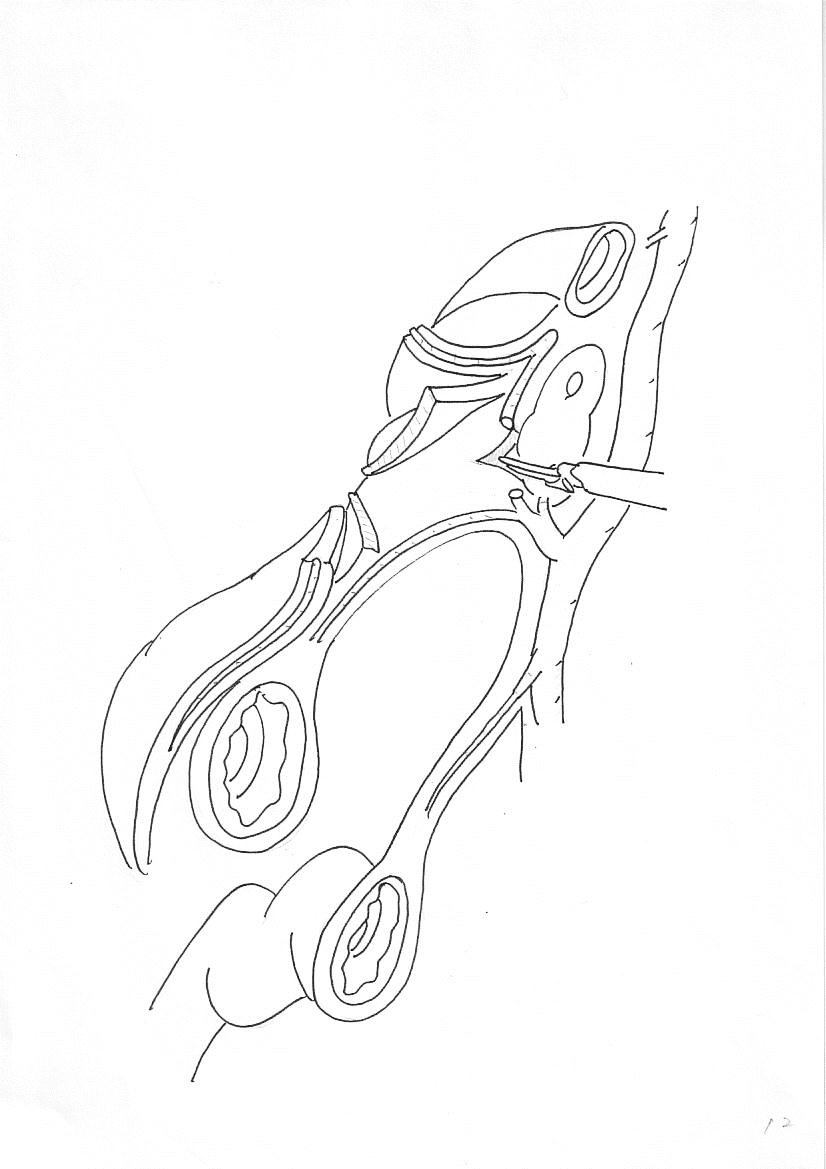 omentum
R gastroepiploic v
膵前筋膜
fusion fascia
ARCV
膵前筋膜
[Speaker Notes: 右胃大網静脈を処理したらもう１層深く
膵前筋膜を切開
ﾍﾟｰｼﾞめくりの要領で大網、fusion　fascia　膵前筋膜を順にめくっていく]
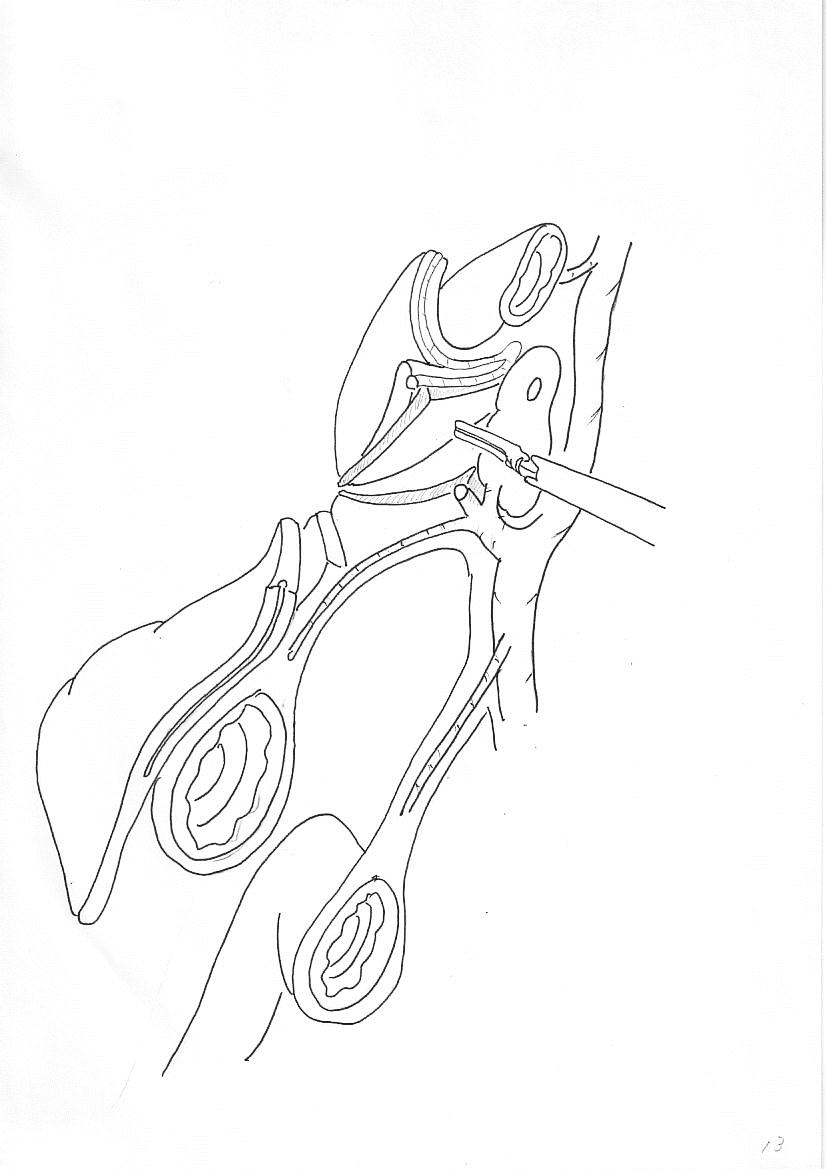 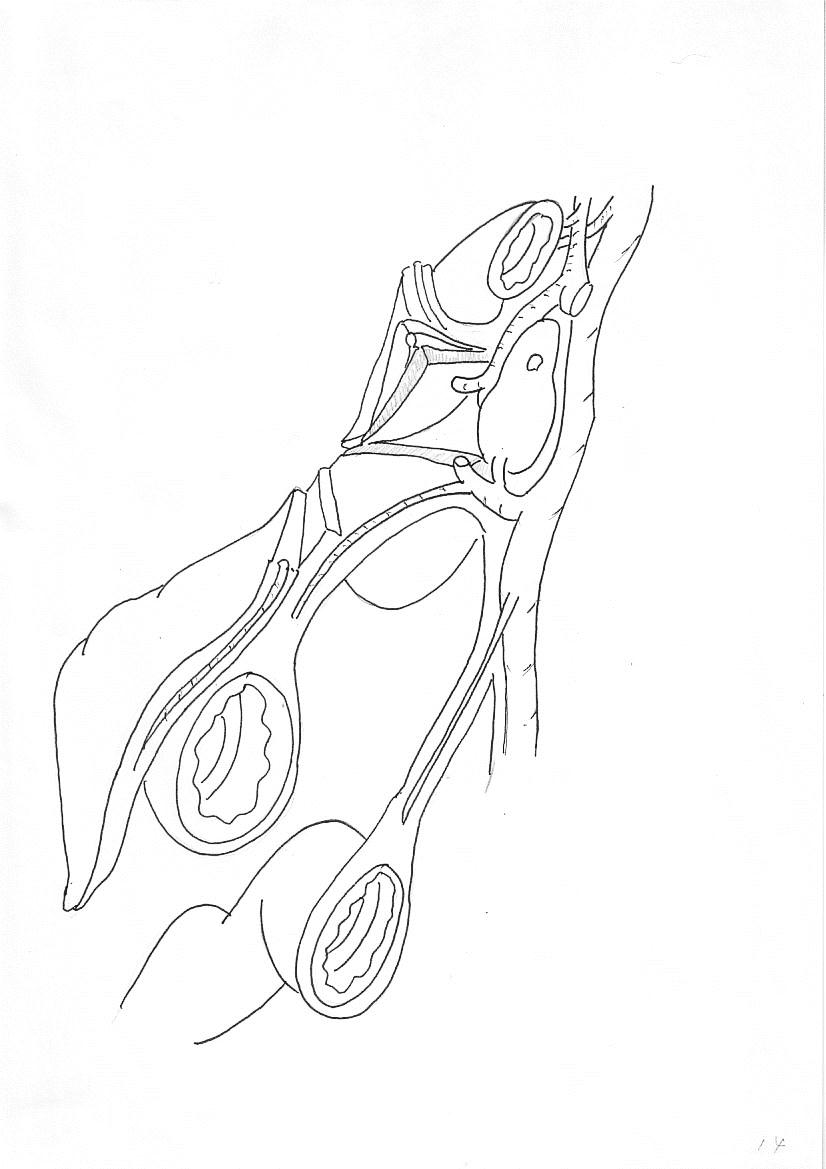 ＧＤＡ
fusion fascia
ＲＧＥＡ
膵前筋膜
omentum
[Speaker Notes: 膵実質の損傷に注意しながら膵前筋膜を幽門側に切離
出血したら深すぎ
右胃大網動脈（ＲＧＥＡ）を剥離]
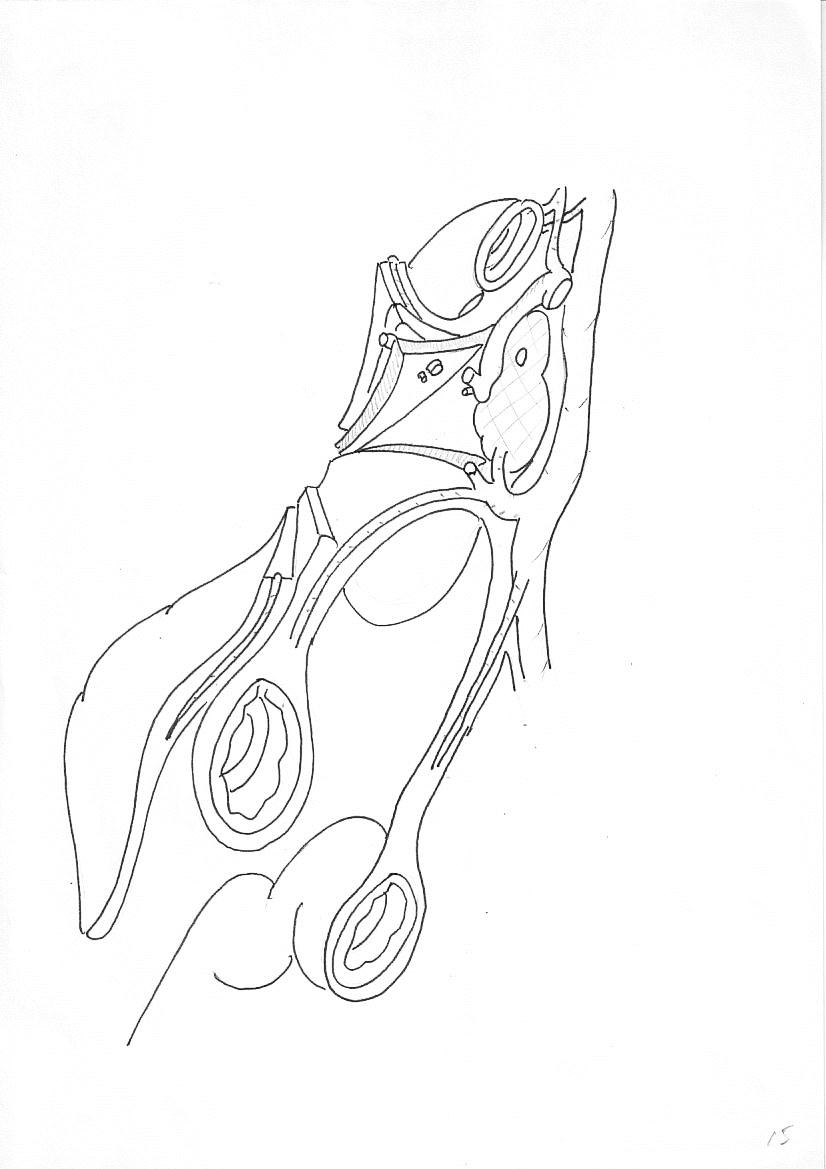 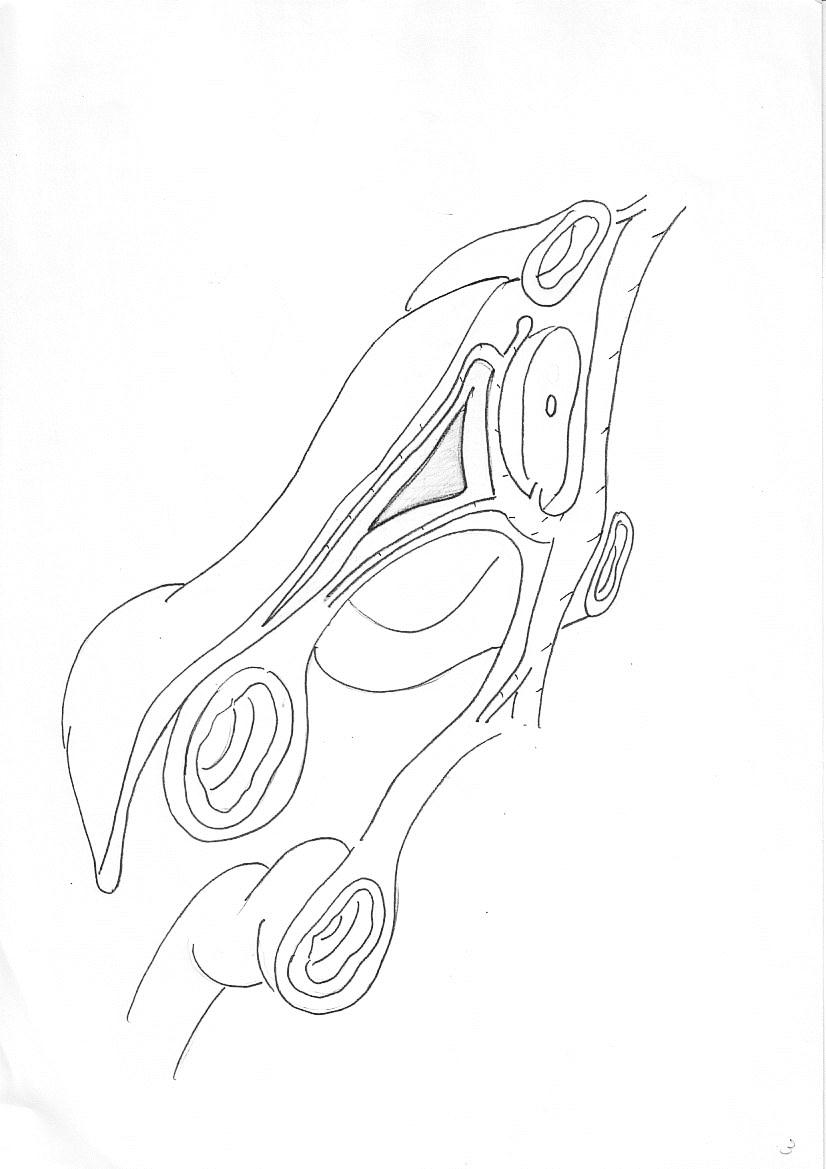 [Speaker Notes: 廓清される６番領域
大網右側　fusion　fascia　膵前筋膜のﾍﾟｰｼﾞめくり]